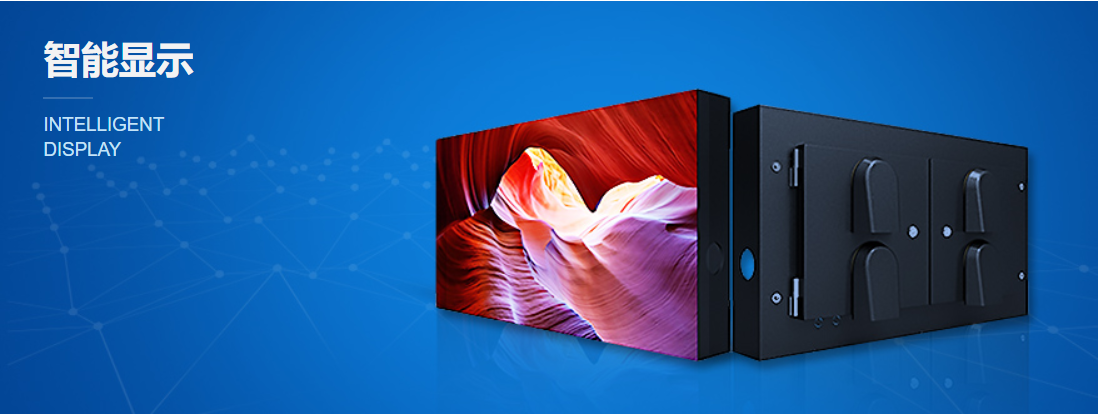 APS系统导入效益分析
系统导入效益分析
缩短工序间间隔
人工排程时，因为受到手工计算能力的限制，通常工序间会跨班次排程，整个生产周期拉的很长， 在制品数量多。
人工排程
工序-1
工序-2
工序-3
APS排程，工序间隔缩短， 在制品数量大大降低
工序-1
APS排程
工序-2
工序-3
提高计划准确性-节省人力
APS严格按照标准产能排程，排程效率100%
充分优化，减少不必要的工时浪费，减少紧急切换引发的资源浪费
提高生产效率5%-10%
节省人工作业时间50%
提高准时交货率
导入APS，准时交货率提升10%-20
改善库存管理
导入APS后，从按照订单时间采购改为按照生产计划时间采购，降低库存水平平均达到15-30%
12/8
12/15
12/22
12/1
2500
2500
2500
2500
生产时间
缩短部门间沟通时间
人工排程方式：
APS排程方式：